METABOLISME ZAT GIZI MIKRO
HARNA, S.Gz, M.Si
SESI 01
KOTRAK KULIAH
VISI
Menjadi perguruan tinggi kelas dunia berbasis intelektualitas, kreatifitas dan kewirausahaan, yang unggul dalam mutu pengelolaan dan hasil pelaksanaan Tridarma Perguruan Tinggi.
MISI
Menyelenggarakan pendidikan tinggi yang bermutu dan relevan
Menciptakan suasana akademik yang kondusif
Memberikan pelayanan prima kepada seluruh pemangku kepentingan
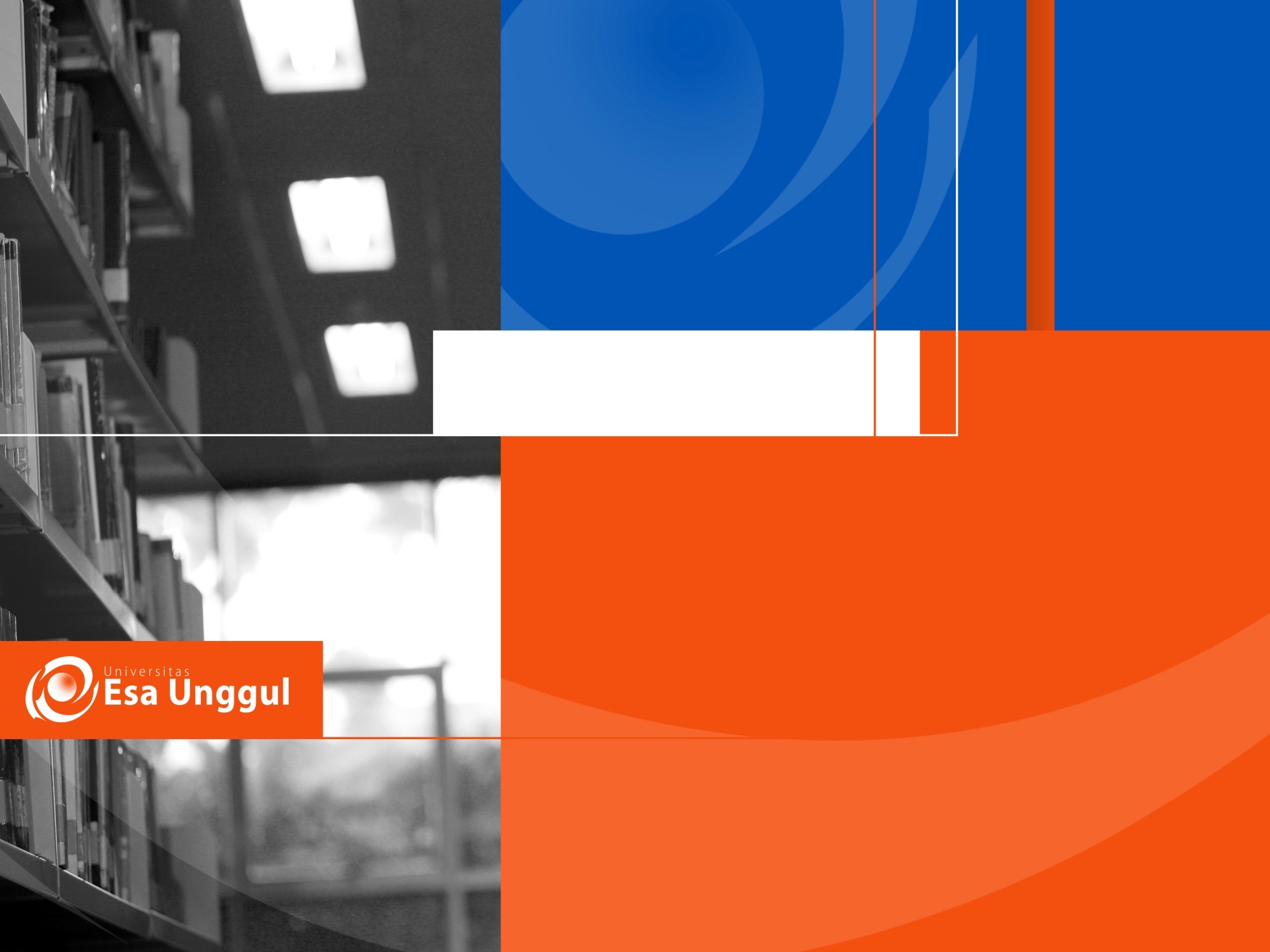 Materi Sebelum UTS
01. Pengantar MK
02. Pengantar Metabolisme Mikro
03. Vitamin A dan D
04. Vitamin E dan K
05. Vitamin Larut Air- C
06. Vitamin Larut Air-B kompleks
07. Vitamins Interaction
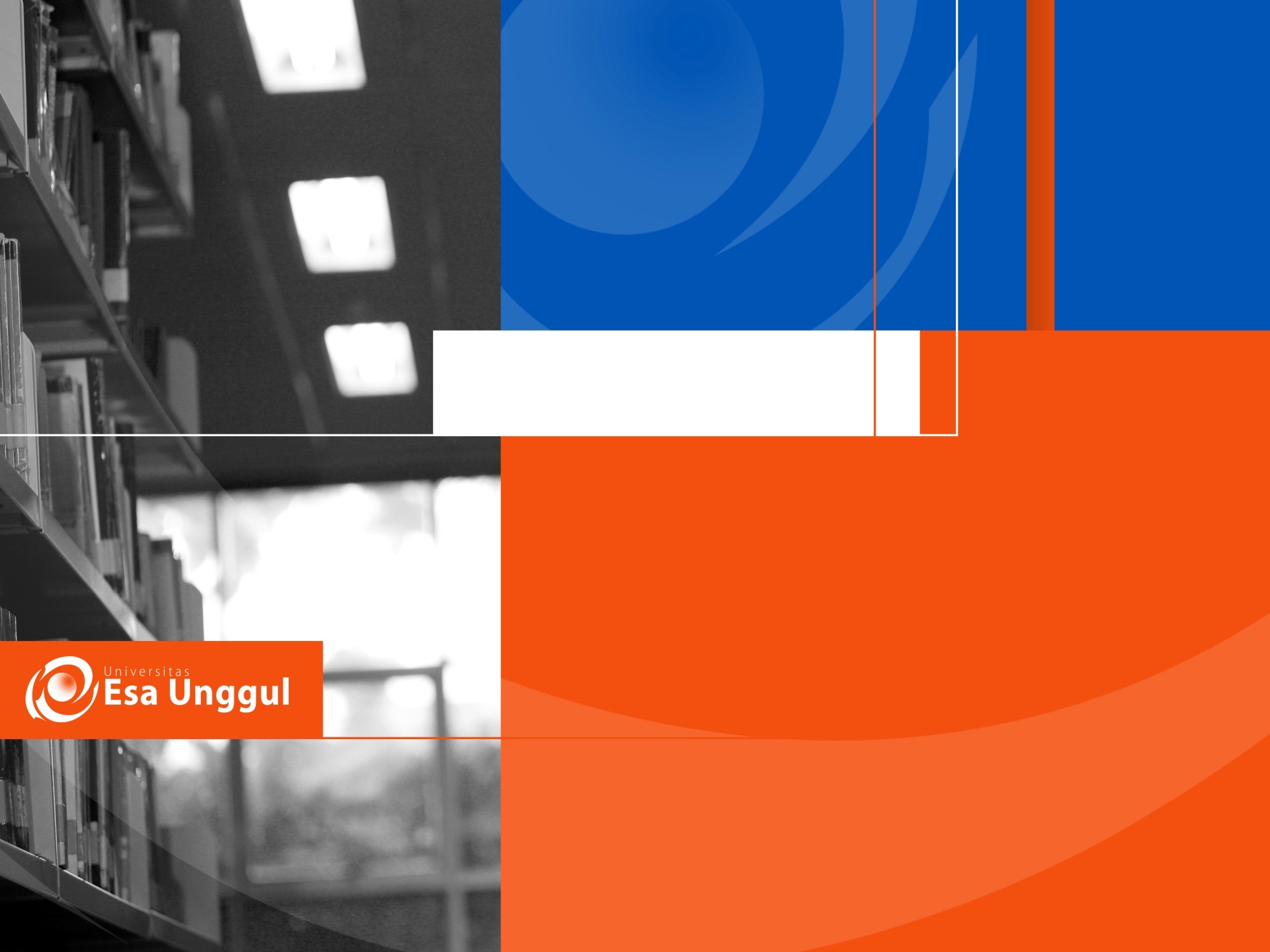 Materi Setelah UTS
08. Mineral-Ca, Mg, Na, K, P, S
09. Mineral-Fe, Zn, I
10. Mineral-Mn, Cr, Cl
11. Mineral-Co, Mo, Cu, F
12. Mineral Interactions
13.  Mineral-Vitamins Interactions
14. Review
KEMAMPUAN AKHIR YANG DIHARAPKAN
Mahasiswa dapat menjelaskan metabolisme zat gizi mikro yang meliputi pencernaan, penyerapan, distribusi (sirkulasi), utilisasi, dan eksresinya serta tingkat kebutuhan dan resiko keracunannya.
PENILAIAN
Kehadiran =   10   %
UTS  =    30  %
UAS  =  35    %
Kuis/Tugas=  25 %
BUKU REFERENSI
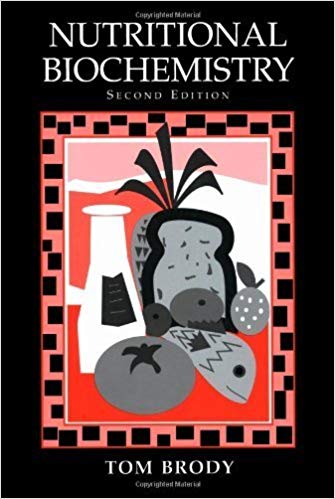 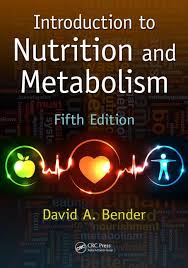 Peraturan Kelas
Jika anda telat, gunakan maksimal waktu telat 15 menit setelah mata kuliah berlangsung. Jika tidak anda dianggap alfa (A)

Jika anda berhalangan hadir, ijin/sakit silahkan hubungi PJ untuk memberikan keterangan (surat ijin/sakit). Jika tanpa keterangan anda dianggap alfa (A)
Hak Mahasiswa
Pastikan anda mendapatkan materi kuliah dengan baik
Mendapatkan ganti sesi pertemuan (make up) untuk sesi yang terlewatkan. Make up maksimal 2 pertemuan. Ingatkan PJ jika ada sesi yang terlewatkan/belum
Mendapatkan nilai sesuai kemampuan anda
Mendapatkan kejelasan perhitungan nilai anda
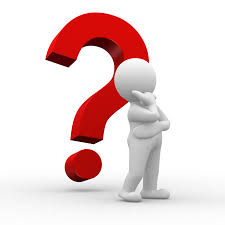 PENANGGUNGJAWAB KELAS
Terima Kasih